Chongqing University of Technology
ATAI
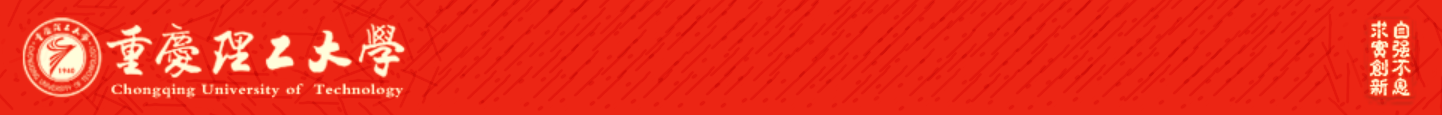 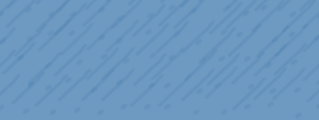 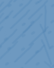 Advanced Technique of Artificial  Intelligence
Chongqing University of Technology
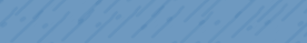 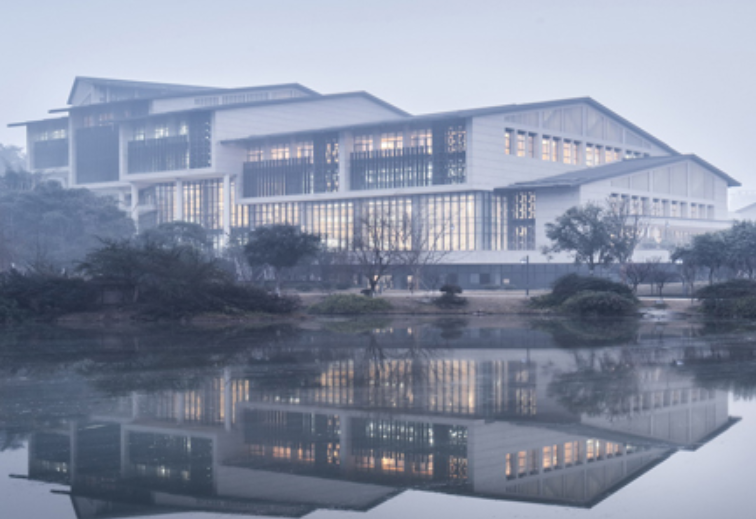 Memory Augmented Graph Neural Networks for Sequential Recommendation
The Association for the Advance of Artificial Intelligence (AAAI-2020)
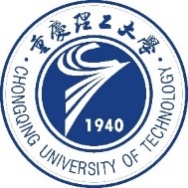 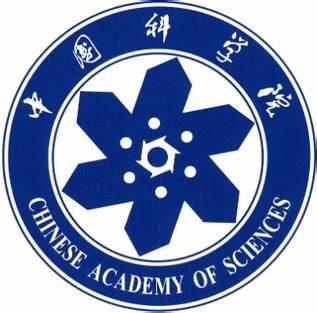 Reported by Ting Wang
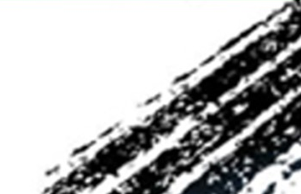 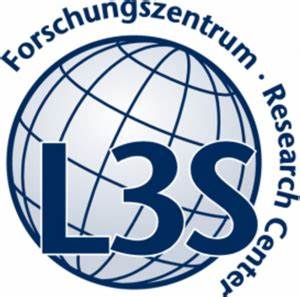 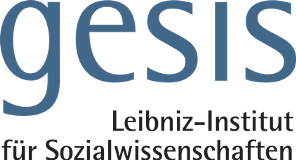 Chongqing University of Technology
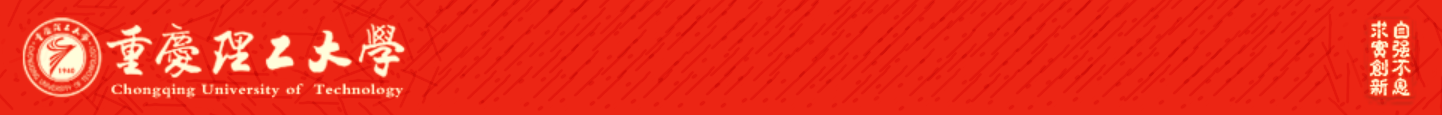 ATAI
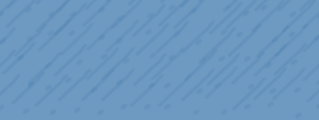 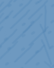 Advanced Technique of Artificial  Intelligence
Chongqing University of Technology
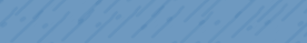 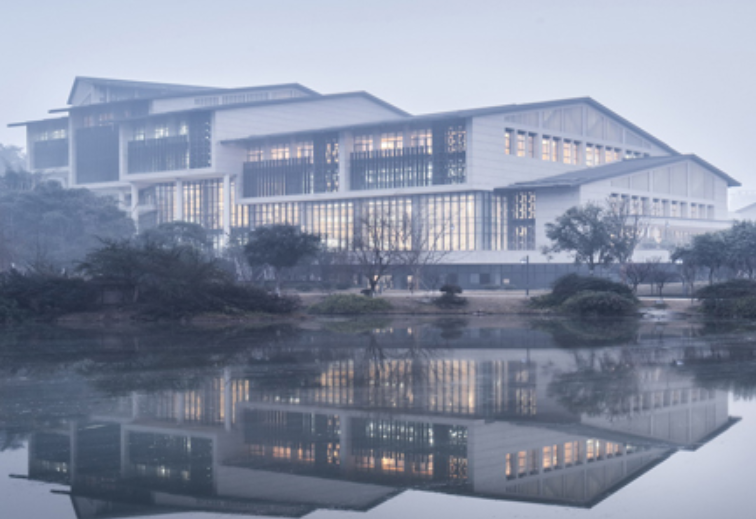 1.Introduction
2.Method
3.Experiments
4.Conclusion
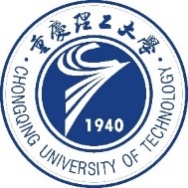 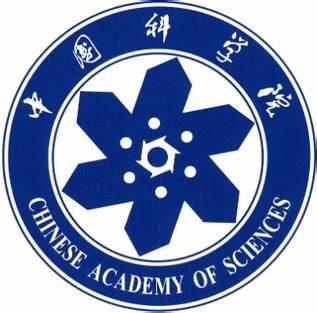 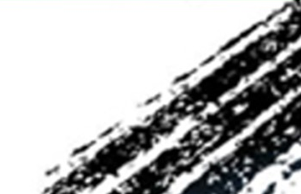 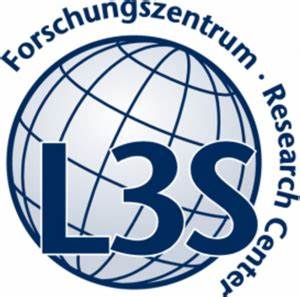 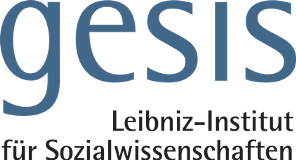 Introduction
Challenge:
1. The hardness of modeling the short-term user interests

2. The difficulty of capturing the long-term user interests

3. The effective modeling of item co-occurrence patterns
1. Use a memory augmented graph neural network to capture items’ short-term contextual information and long-range dependencies.
2. Use a gating mechanism within the GNN framework to adaptively combi ne these two kinds of hidden representations.
3. Use a bilinear function to capture the feature correlations between items.
Introduction
Innovation:
1. Use a memory augmented graph neural network to capture items’ short-term contextual information and long-range dependencies.
2. Use a gating mechanism within the GNN framework to adaptively combi ne these two kinds of hidden representations.
Method
1.General user interest
2.User short-term interests
3.User long-term interests
4.Item co-occurrence patterns
Method
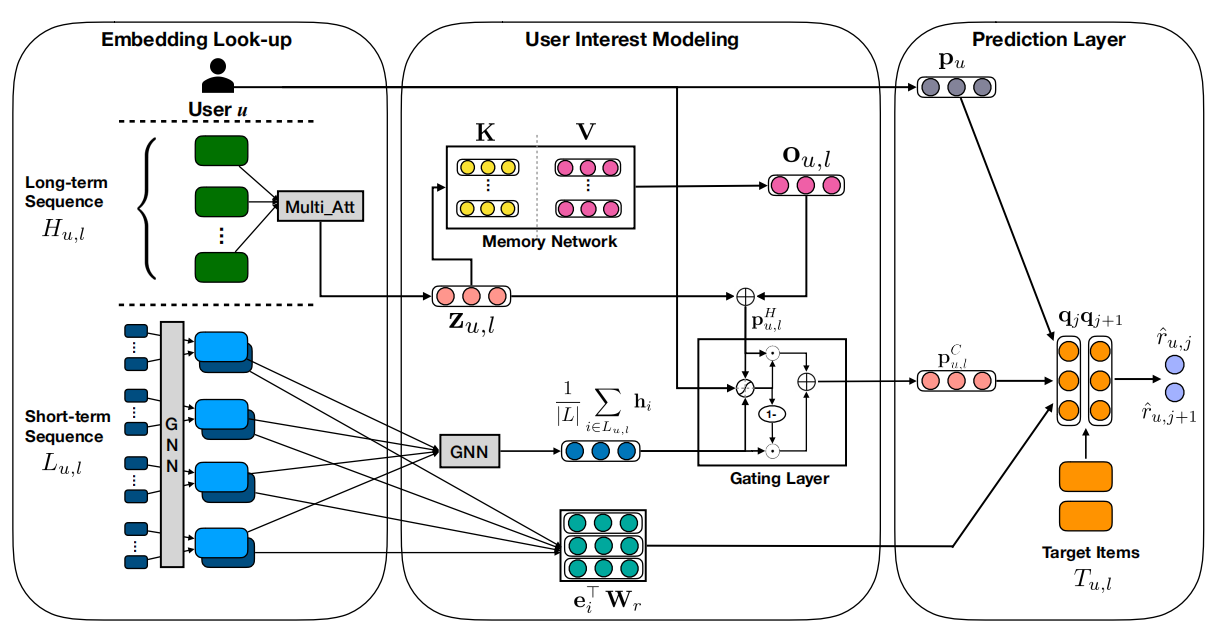 Method
General user interest:
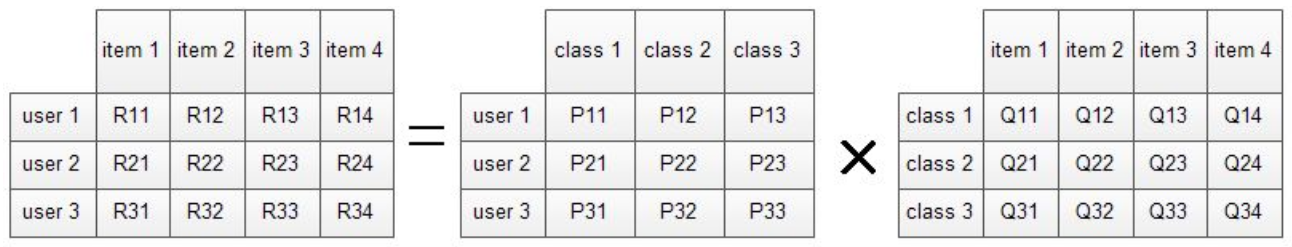 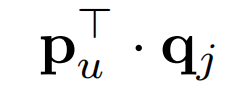 Pu: User embedding
qj: output embedding of item j
formula:
Method
User short-term interests:
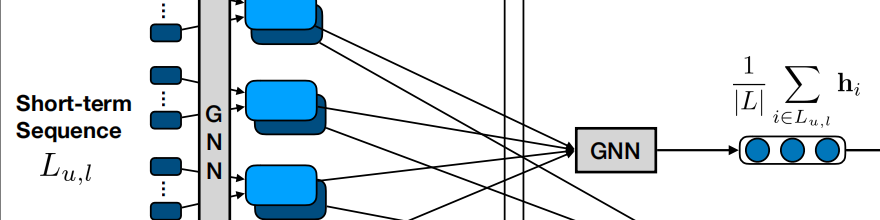 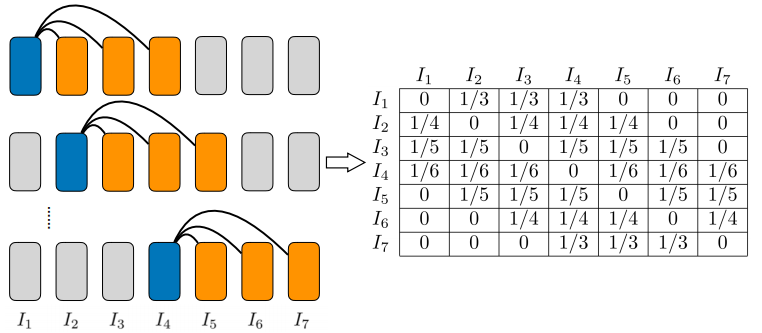 Item Graph Construction
[.;.]: vertical concatenation
A: item adjacent matrix
ej: input embedding of item j
psu,l: a union-level summary
pu: user embedding
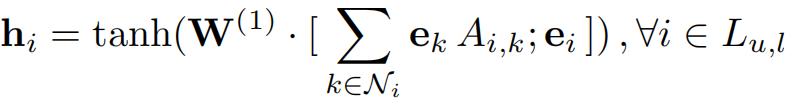 formula:
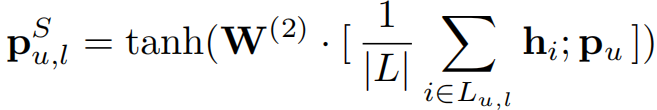 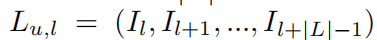 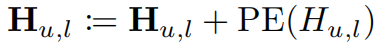 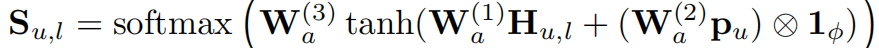 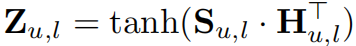 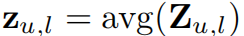 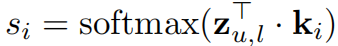 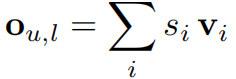 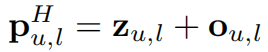 Method
User long-term interests:
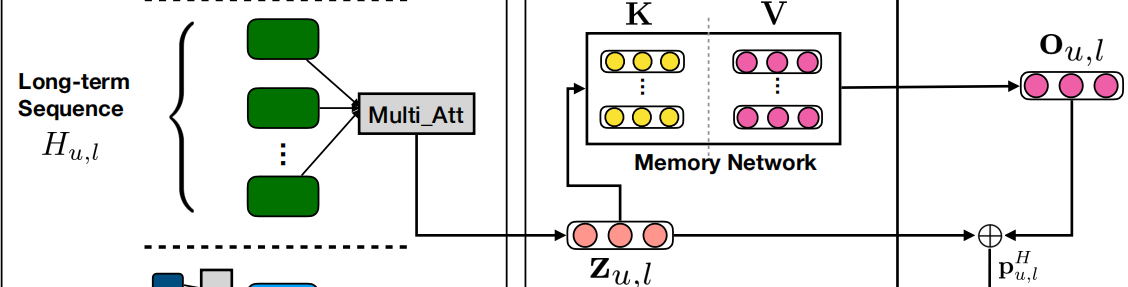 formula:
Hu,l: Item embedding
PE(·): sinusoidal positional encoding
⊗:outer product
Su,l: attention score matrix
Zu,l:query embedding
ki ,vi:the i-th memory unit
Method
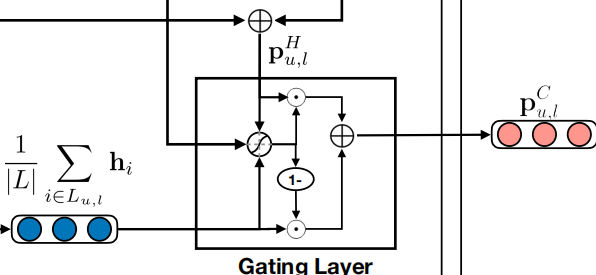 Interest Fusion:
formula:
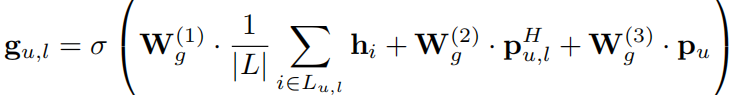 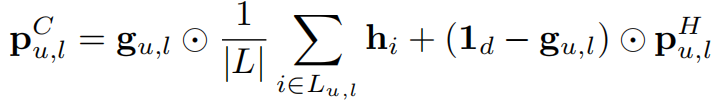 W(1)g ,W(2)g ,W(3)g: learnable parameters
gu,l: learnable gate
Method
Item co-occurrence patterns:
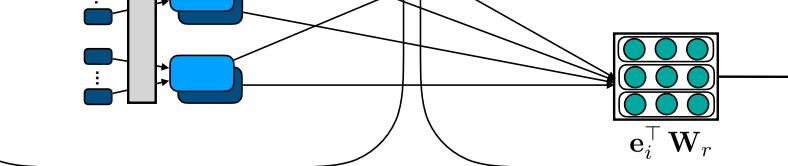 ei: input embedding of item i
Wr: learnable parameter
qj: output embedding of item j
formula:
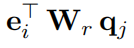 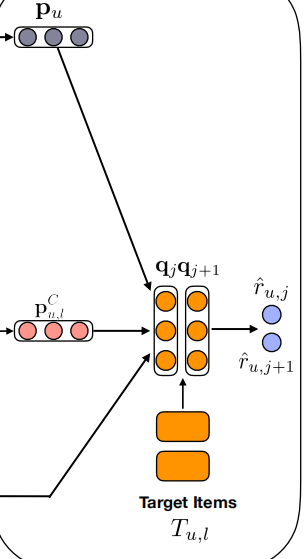 Prediction:
formula:
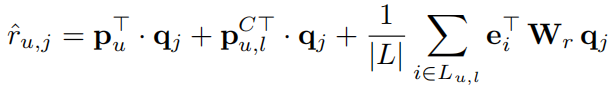 Experiments
Evaluation results on Amazon-CDs, Amazon-Books,Goodreads Children,Goodreads-Comics and MovieLens-20Mdatasets.
Experiments
The ablation analysis:
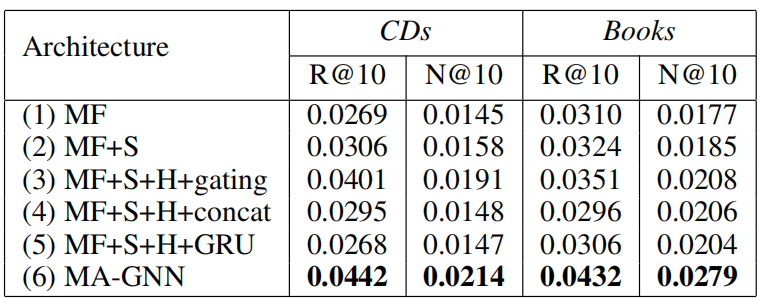 S: the short-term interest module            H:the long-term interest module
Conclusion
Experimental results on five real-world datasets clearly validate the performance advantages of our model over many state-of-the-art methods and demonstrate the effectiveness of the proposed modules.
Thank you!